LOGO
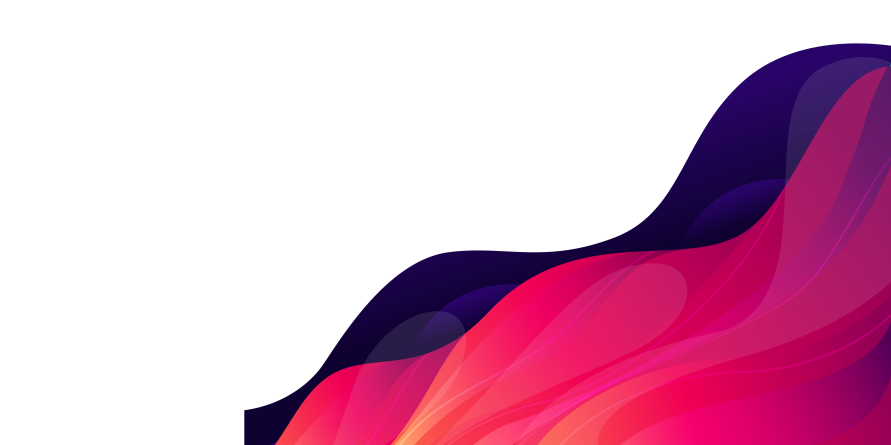 Free PPT templates
Insert the Subtitle of Your Presentation
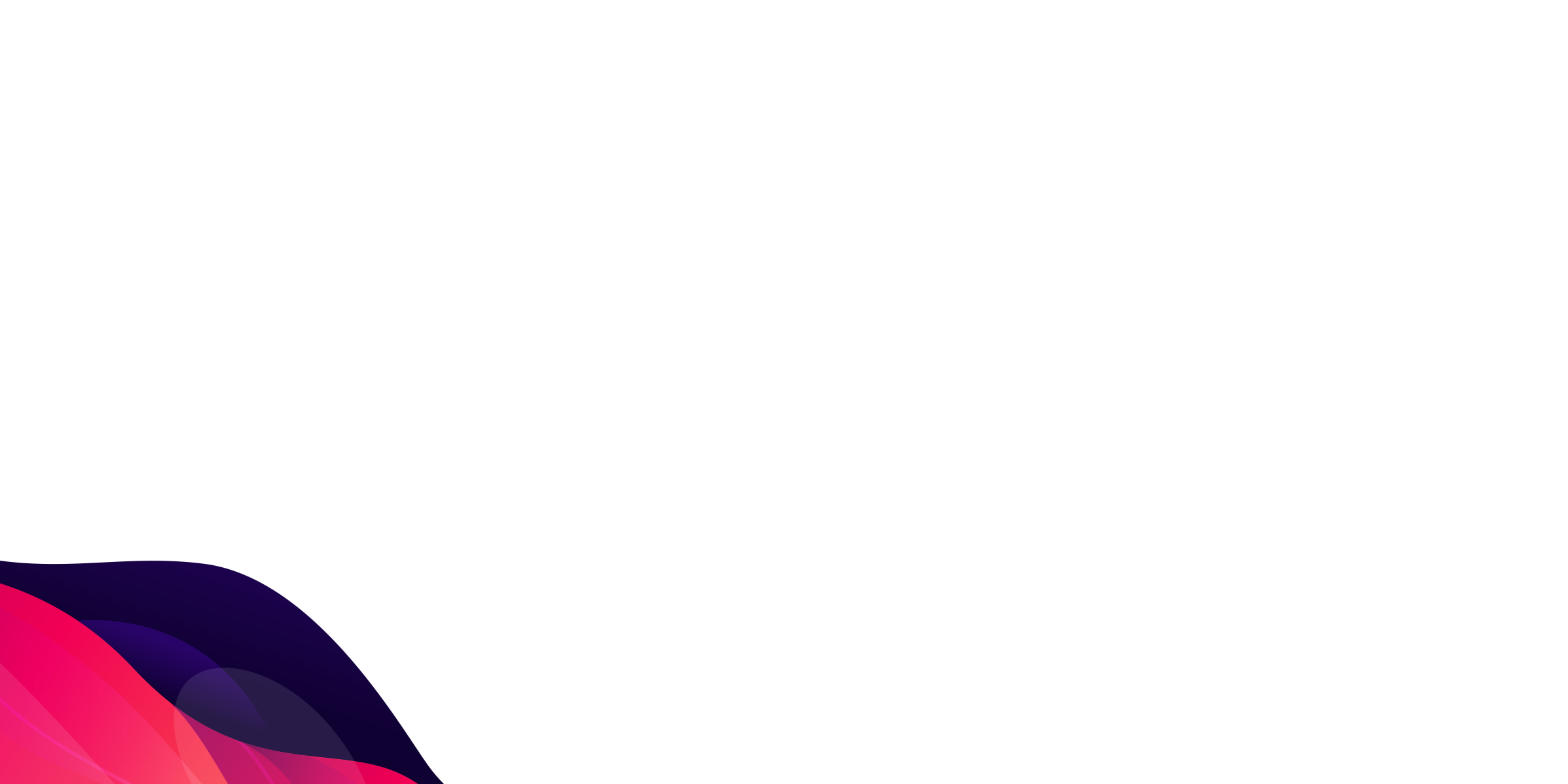 Speaker name and title
https://www.freeppt7.com
C ONTENTS
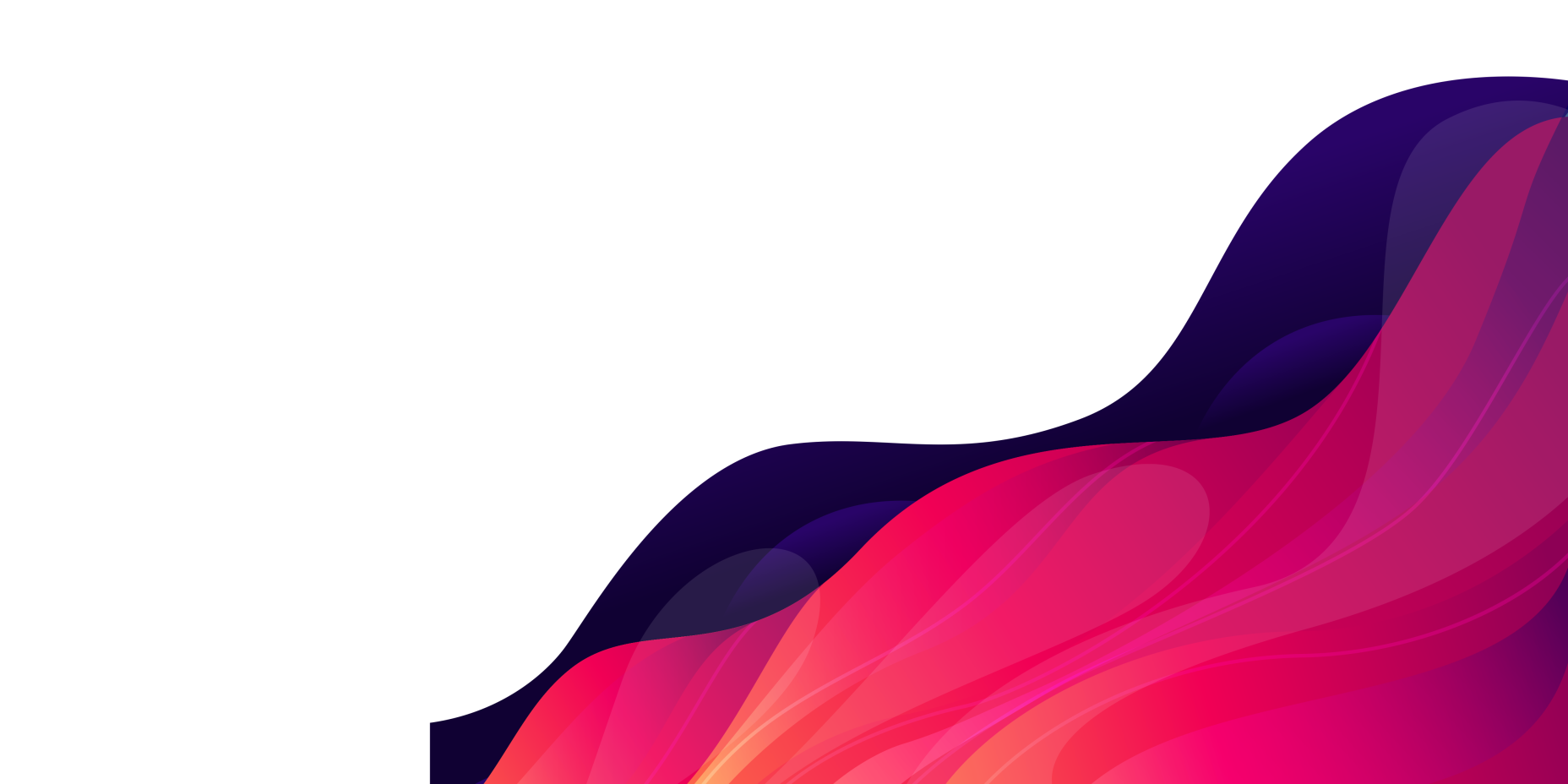 Add title text
Add title text
Add title text
Add title text
01
02
03
04
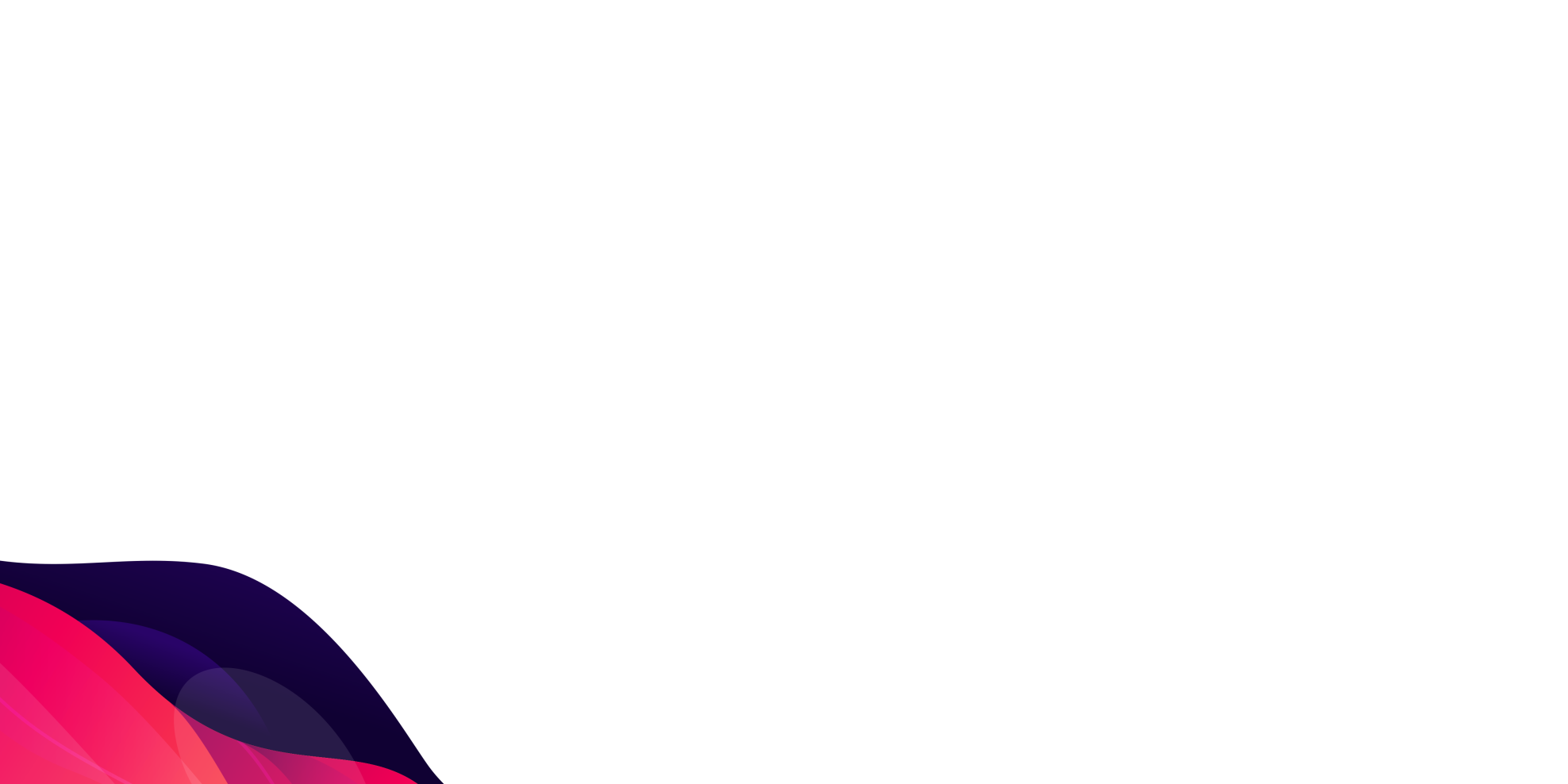 WORK REPORT
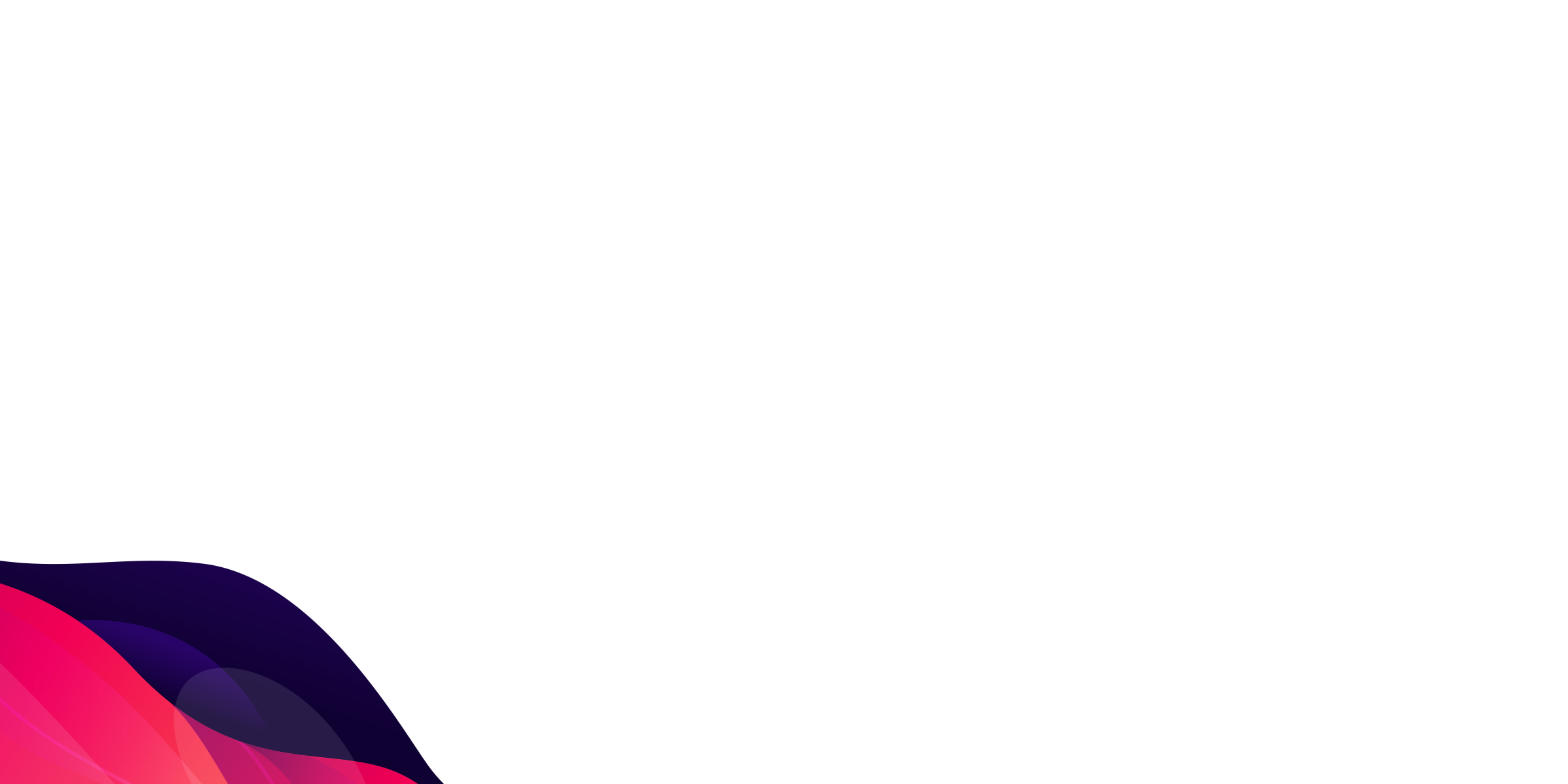 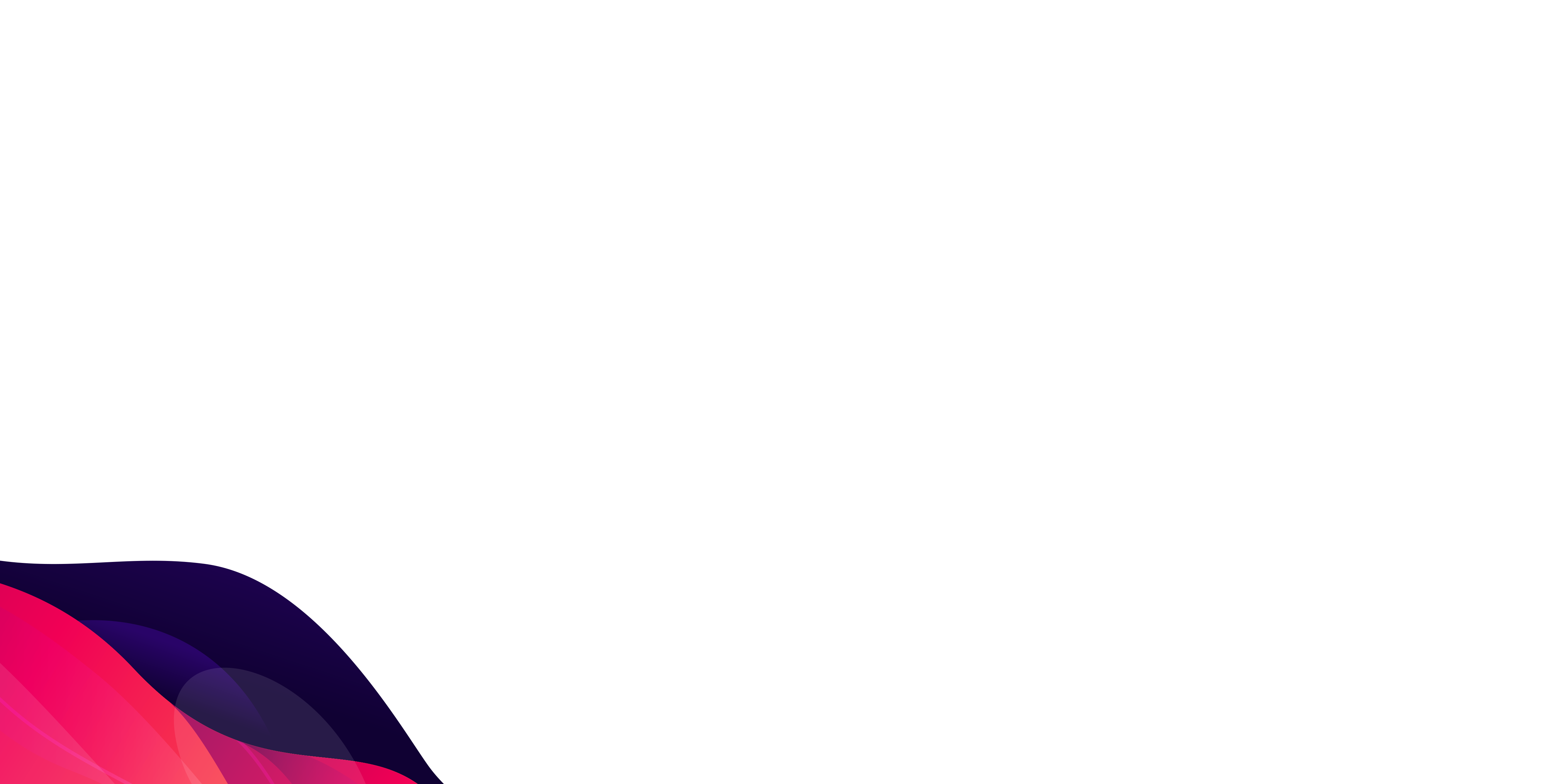 Add title text
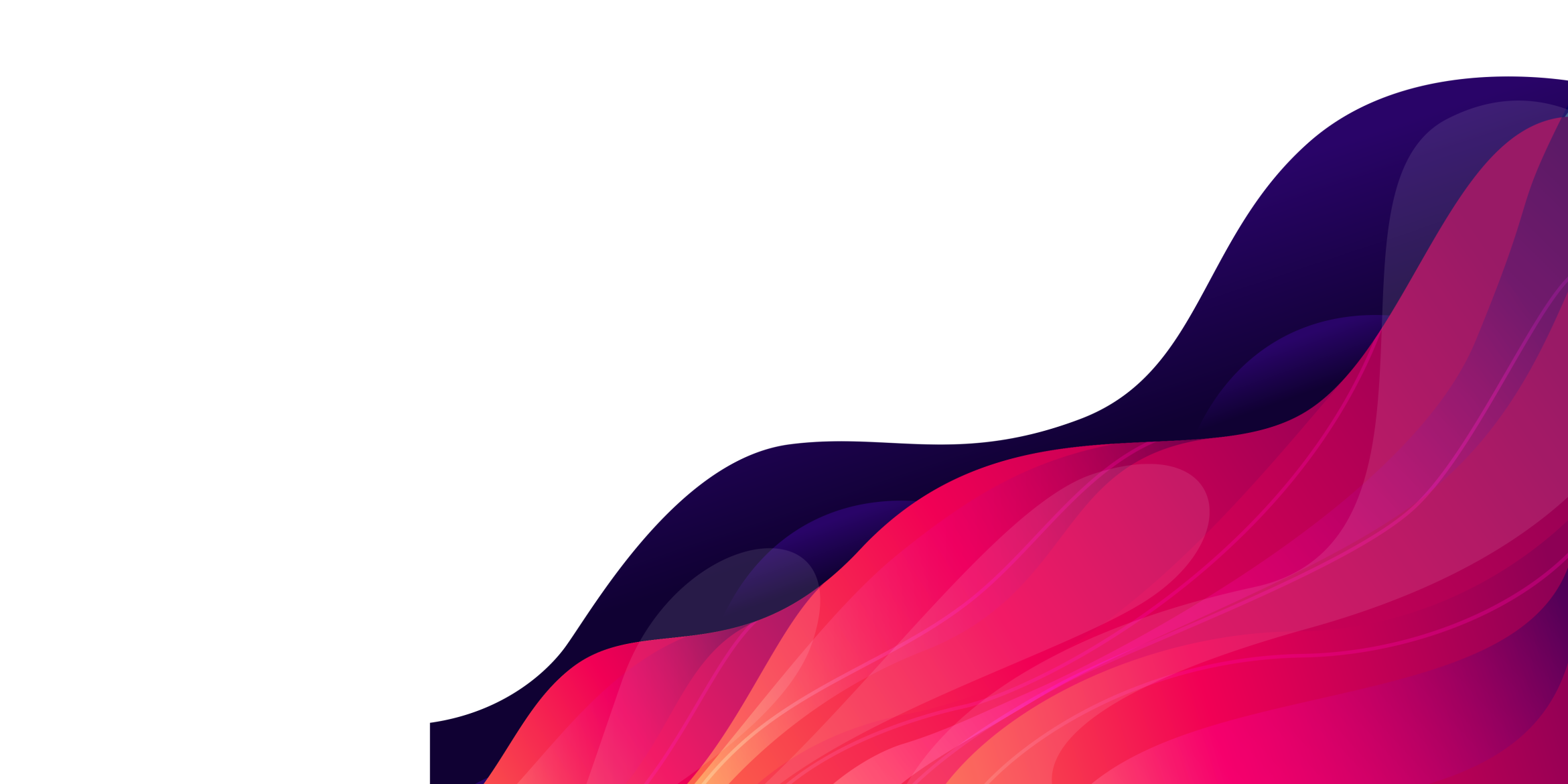 CLICK HERE TO ADD YOUR TEXT HERE
WORK REPORT
Add title text
Add title text
Add title text
Add title text
Add title text
Click here to add content that matches the title.
……
Click here to add content that matches the title.
……
Click here to add content that matches the title.
……
Click here to add content that matches the title.
……
Click here to add content that matches the title.
……
Click here to add content that matches the title.
……
Add title text
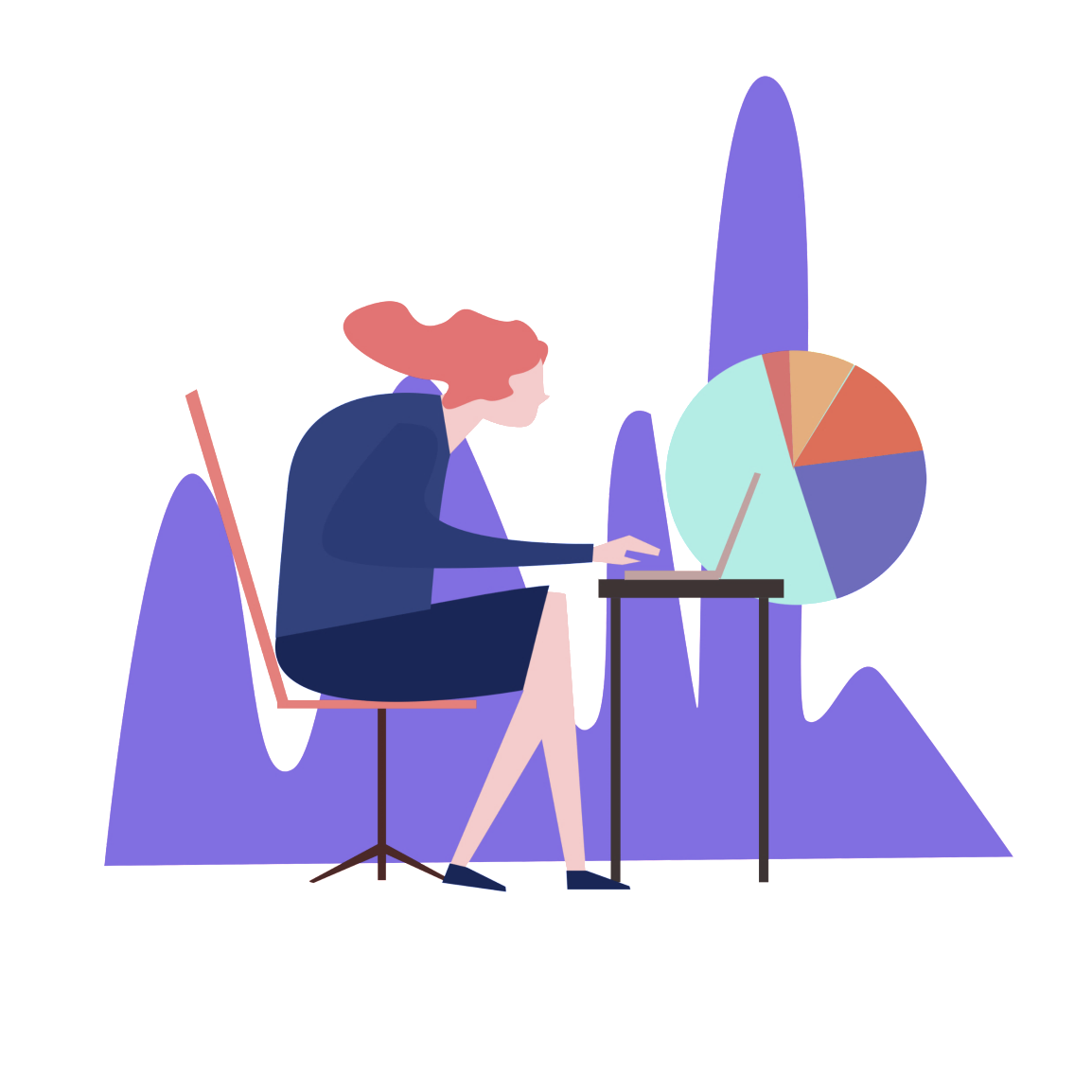 Add title text
01
44%
Add title text
02
65%
Add title text
03
85%
Add title text
Add title text
Add title text
Add title text
Add title text
Click here to add content that matches the title.
… …
Click here to add content that matches the title.
… …
Click here to add content that matches the title.
… …
Click here to add content that matches the title.
… …
Add title text
Add title text
Click here to add content that matches the title.
Add title text
Add title text
Click here to add content that matches the title.
Click here to add content that matches the title.
PPT模板 http://www.1ppt.com/moban/
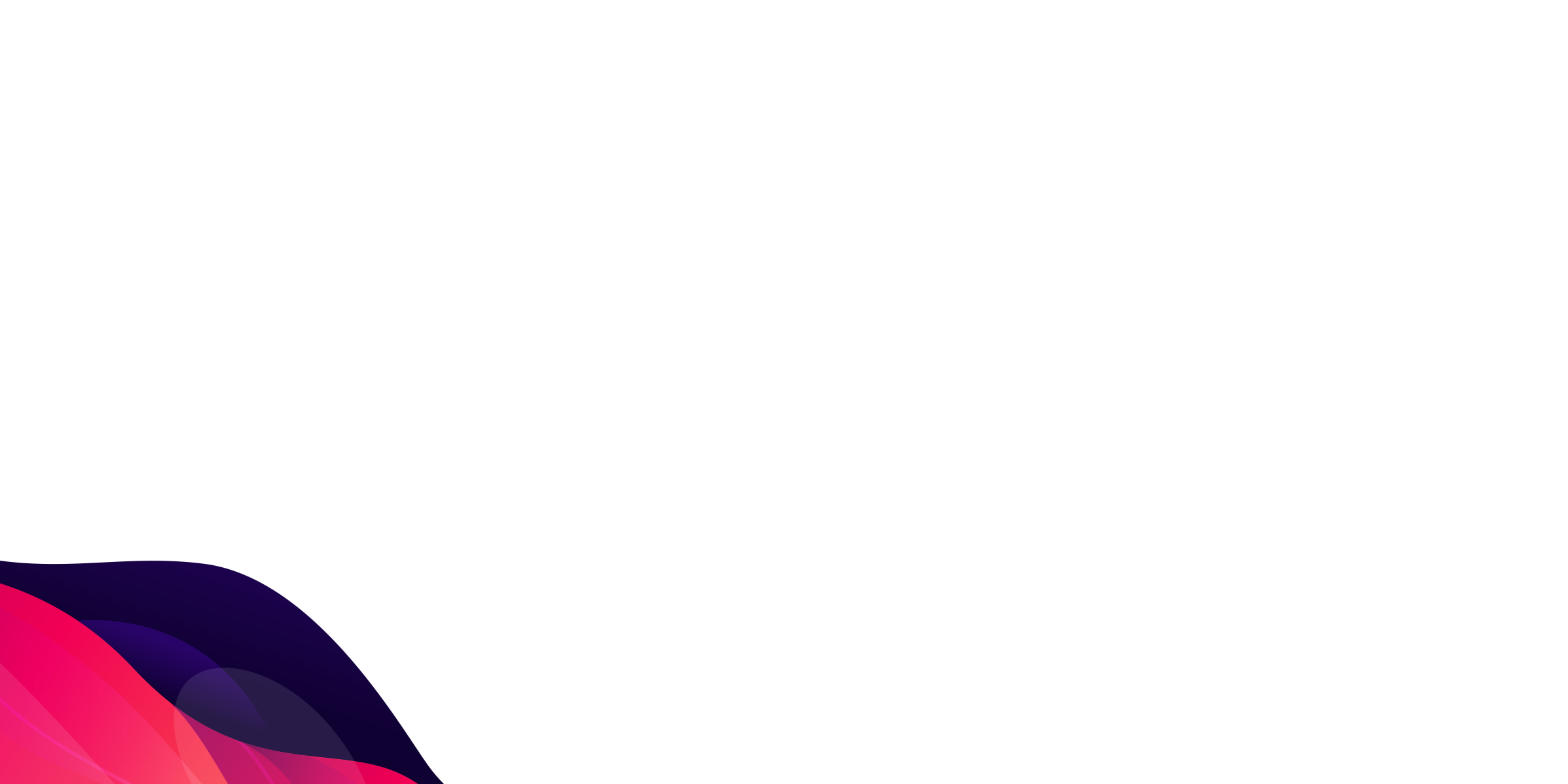 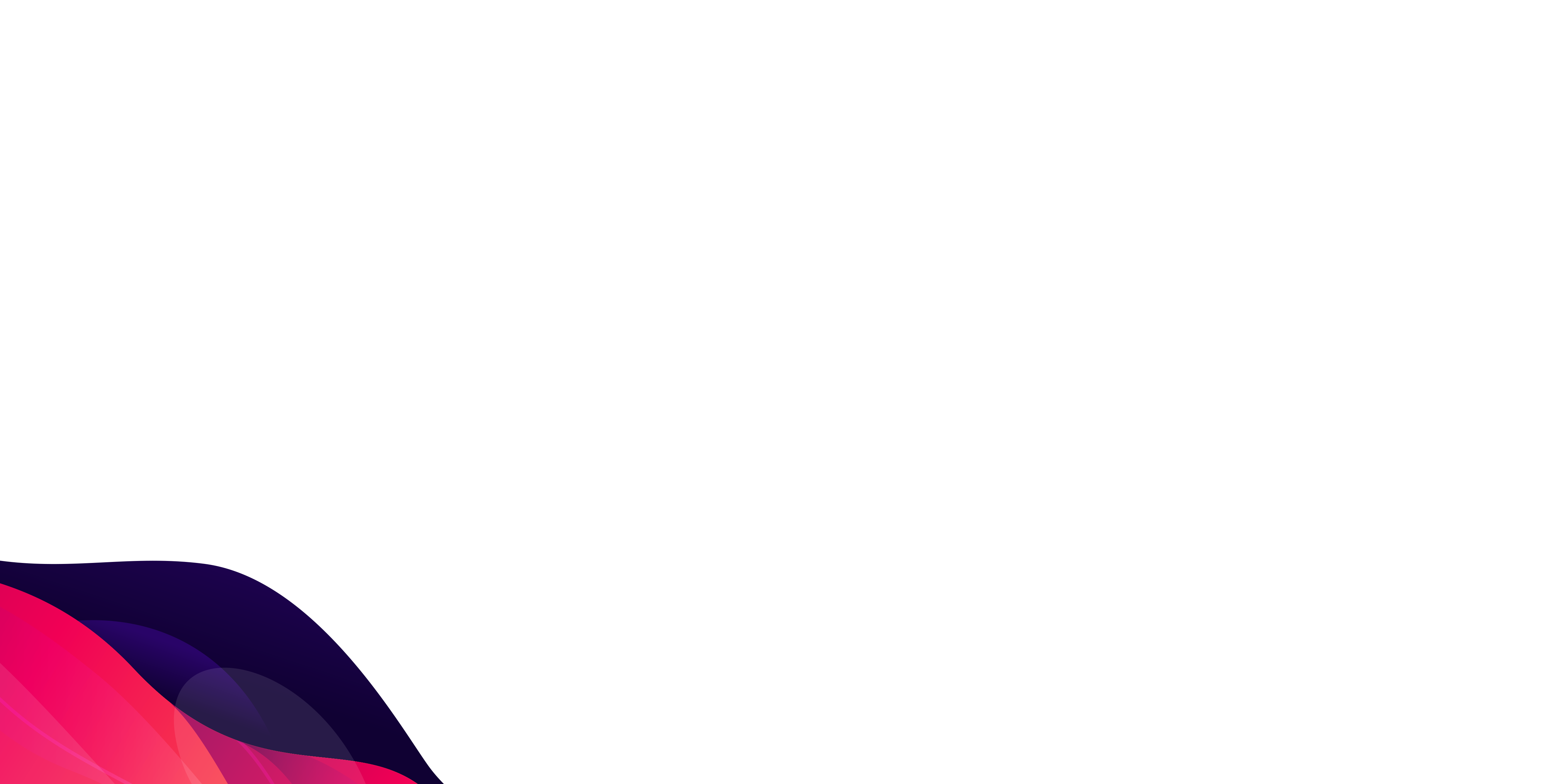 Add title text
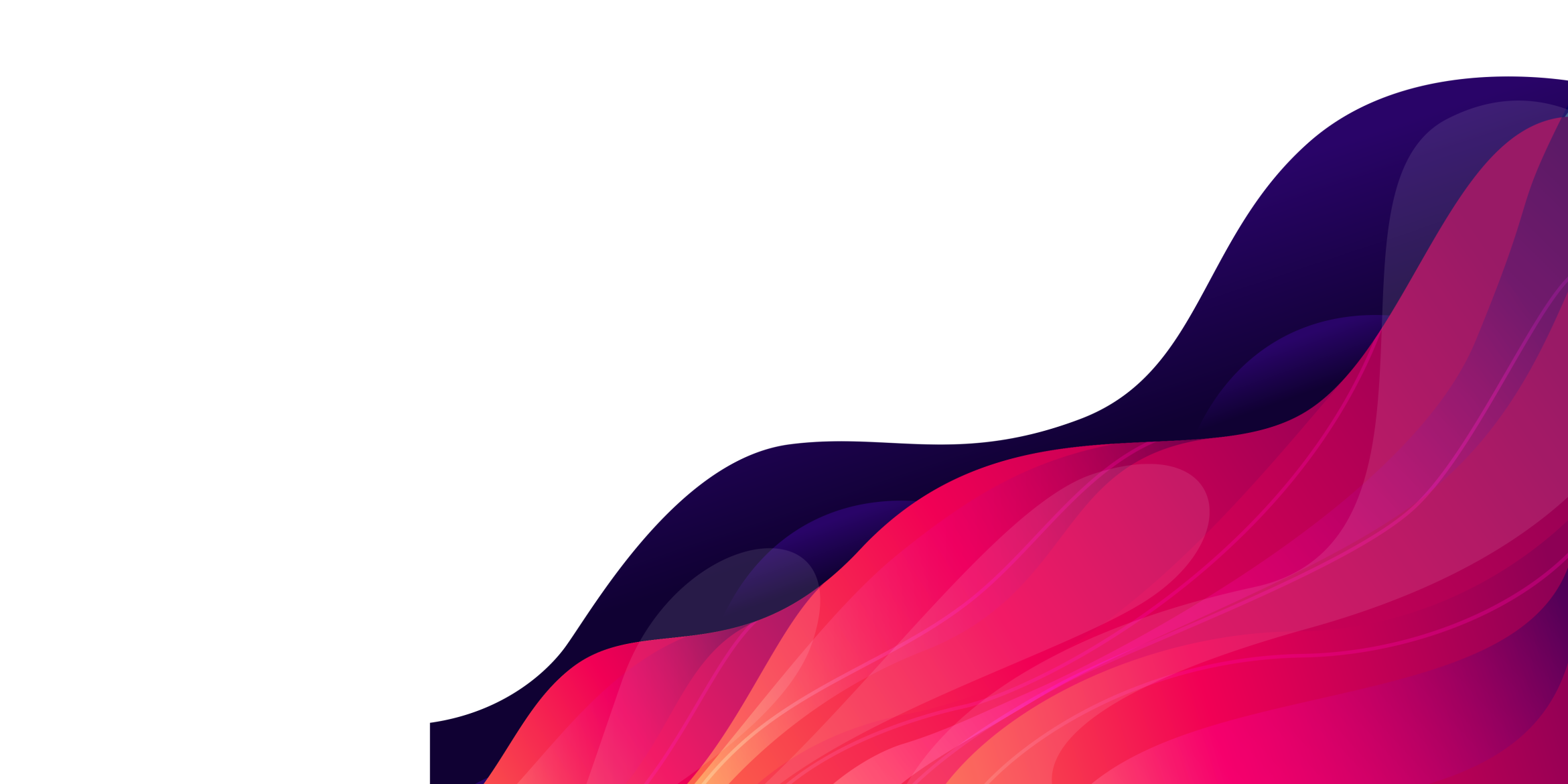 CLICK HERE TO ADD YOUR TEXT HERE
WORK REPORT
Add title text
title
title
Add title text
Add title text
Click here to add content that matches the title.
……
Click here to add content that matches the title.
……
Add title text
Add title text
Add title text
Add title text
Add title text
Click here to add content that matches the title..
……
Click here to add content that matches the title..
……
Click here to add content that matches the title..
……
Click here to add content that matches the title..
……
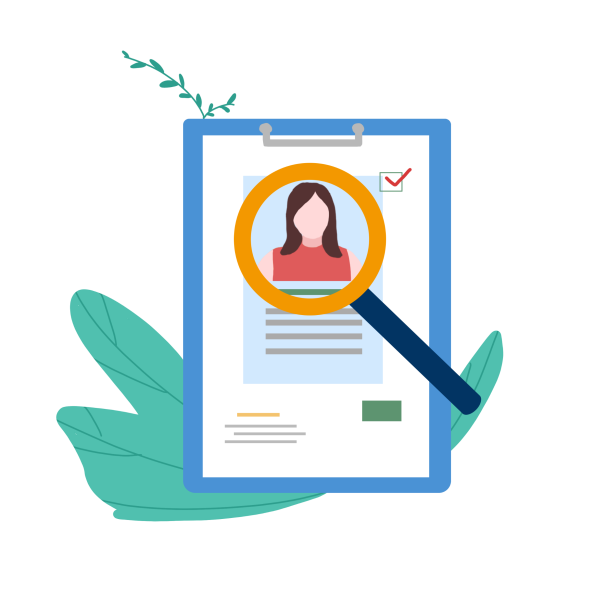 Add title text
Add title text
Add title text
Add title text
Add title text
Add title text
Add title text
Add title text
Click here to add content that matches the title.
Click here to add content that matches the title.
Click here to add content that matches the title.
Click here to add content that matches the title.
Click here to add content that matches the title.
Click here to add content that matches the title.
Add title text
title
title
title
Add title text
Add title text
Add title text
Click here to add content that matches the title.
……
Click here to add content that matches the title.
……
Click here to add content that matches the title.
……
Click here to add content that matches the title.
……
Click here to add content that matches the title.
……
Click here to add content that matches the title.
……
Add title text
02.Add title text
03.Add title text
01.Add title text
04.Add title text
Click here to add content that matches the title.

……
Click here to add content that matches the title.

……
Click here to add content that matches the title.

……
Click here to add content that matches the title.

……
Click here to add content that matches the title.

……
Click here to add content that matches the title.

……
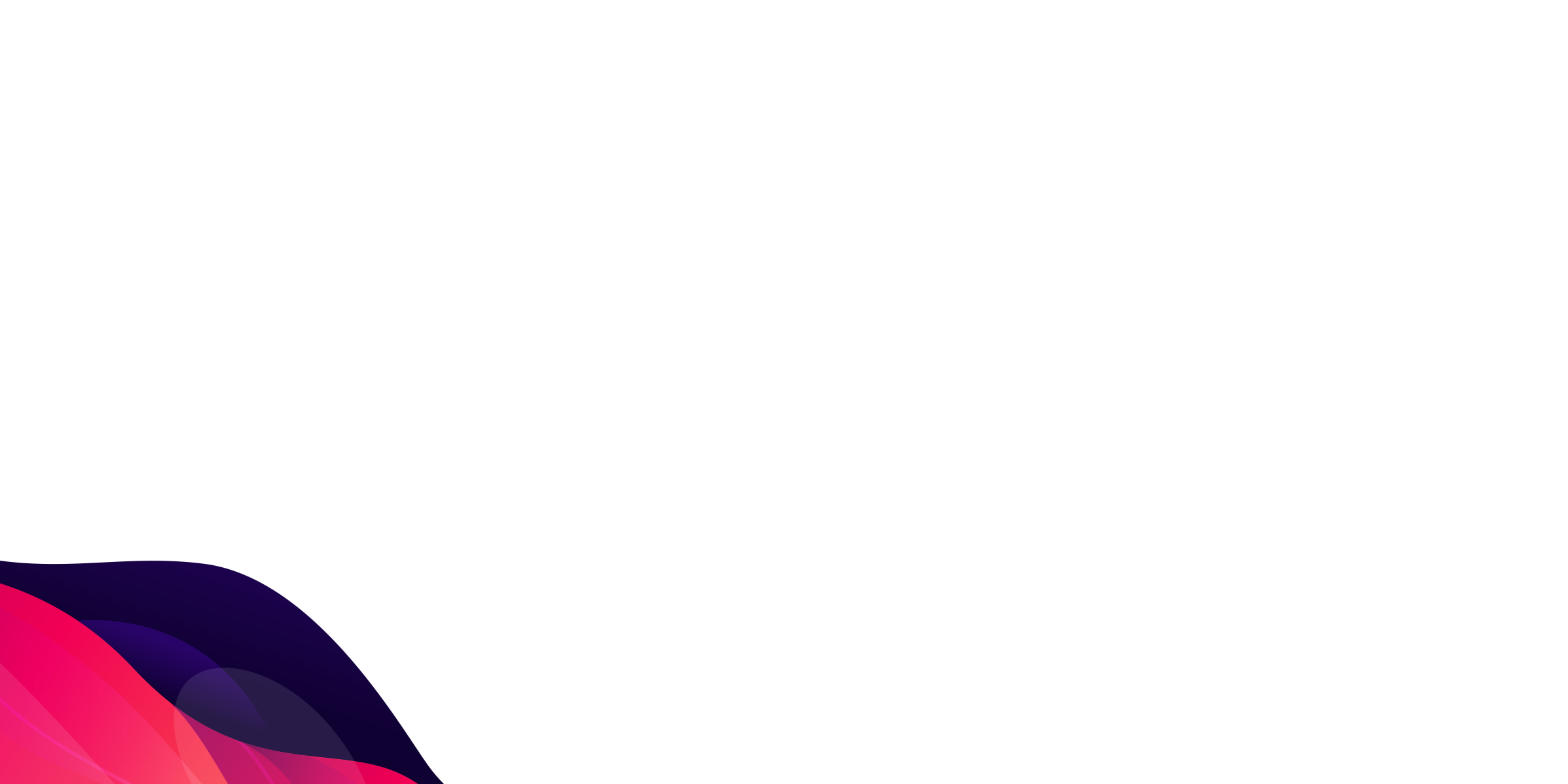 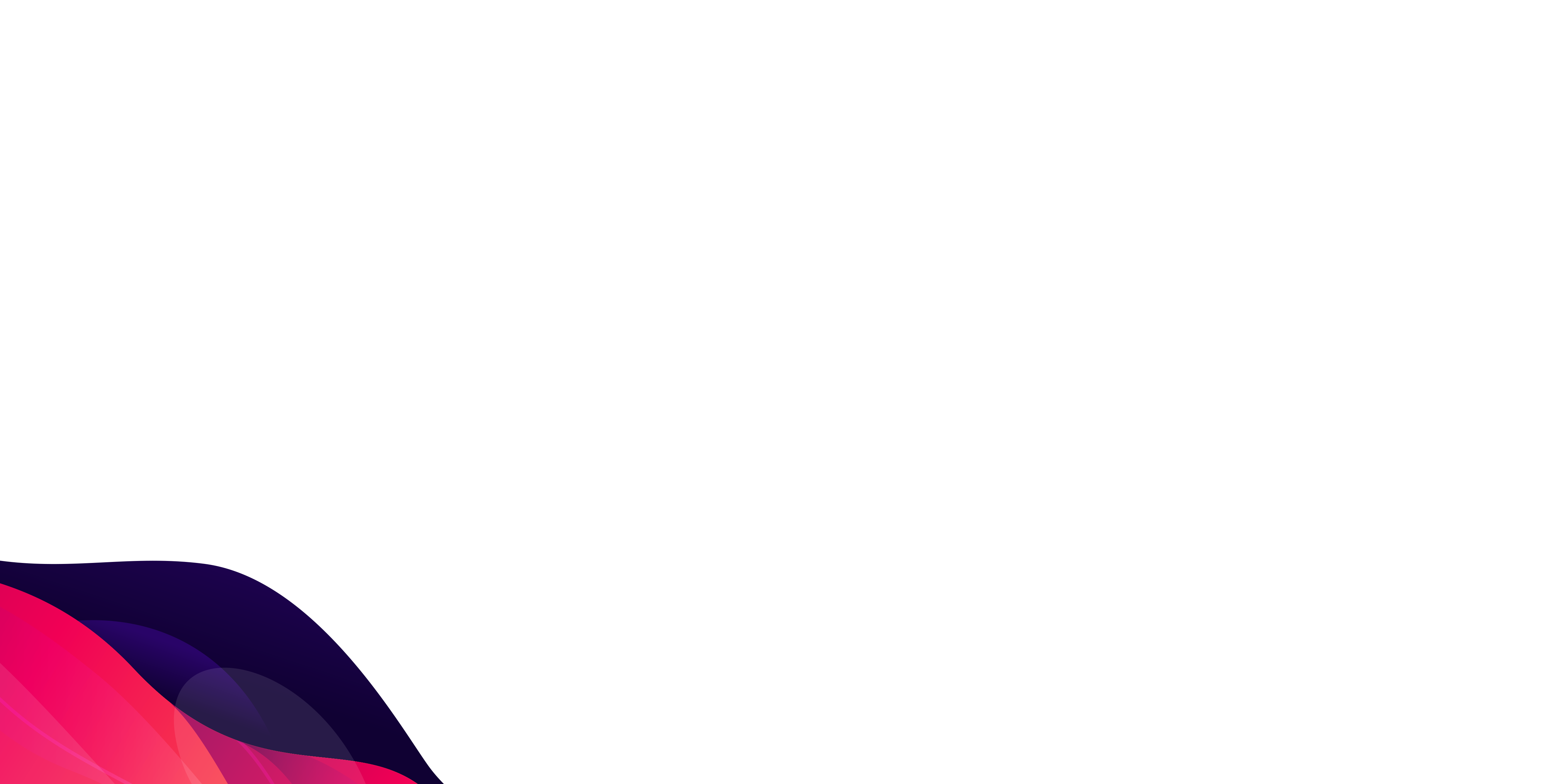 Add title text
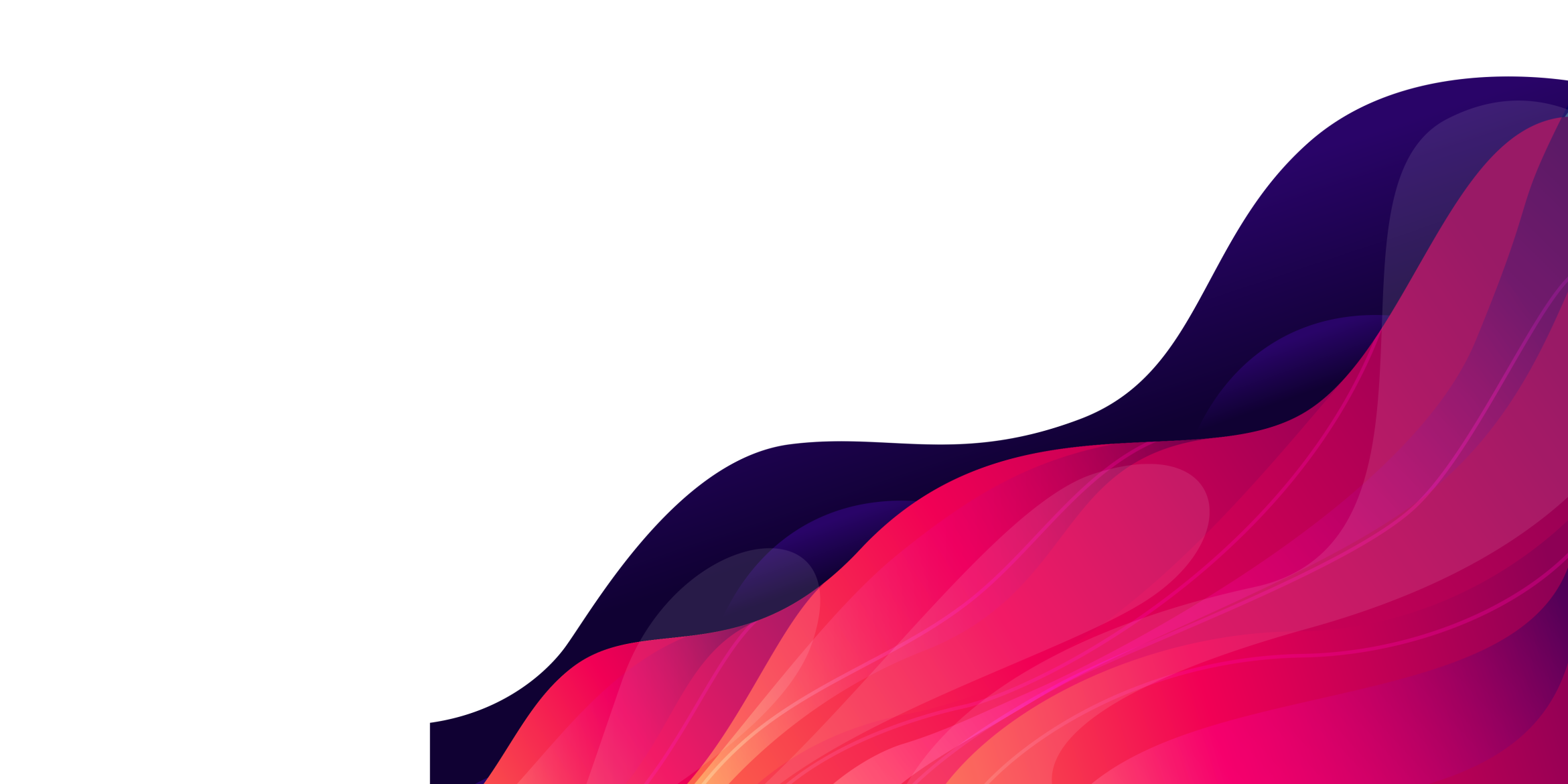 CLICK HERE TO ADD YOUR TEXT HERE
WORK REPORT
Add title text
Click here to add content that matches the title.
Click here to add content that matches the title.
7  2%
6  1%
Add title text
4  8%
Add title text
Add title text
Add title text
Add title text
Add title text
Click here to add content that matches the title.
Click here to add content that matches the title.
Click here to add content that matches the title.
Add title text
Add title text
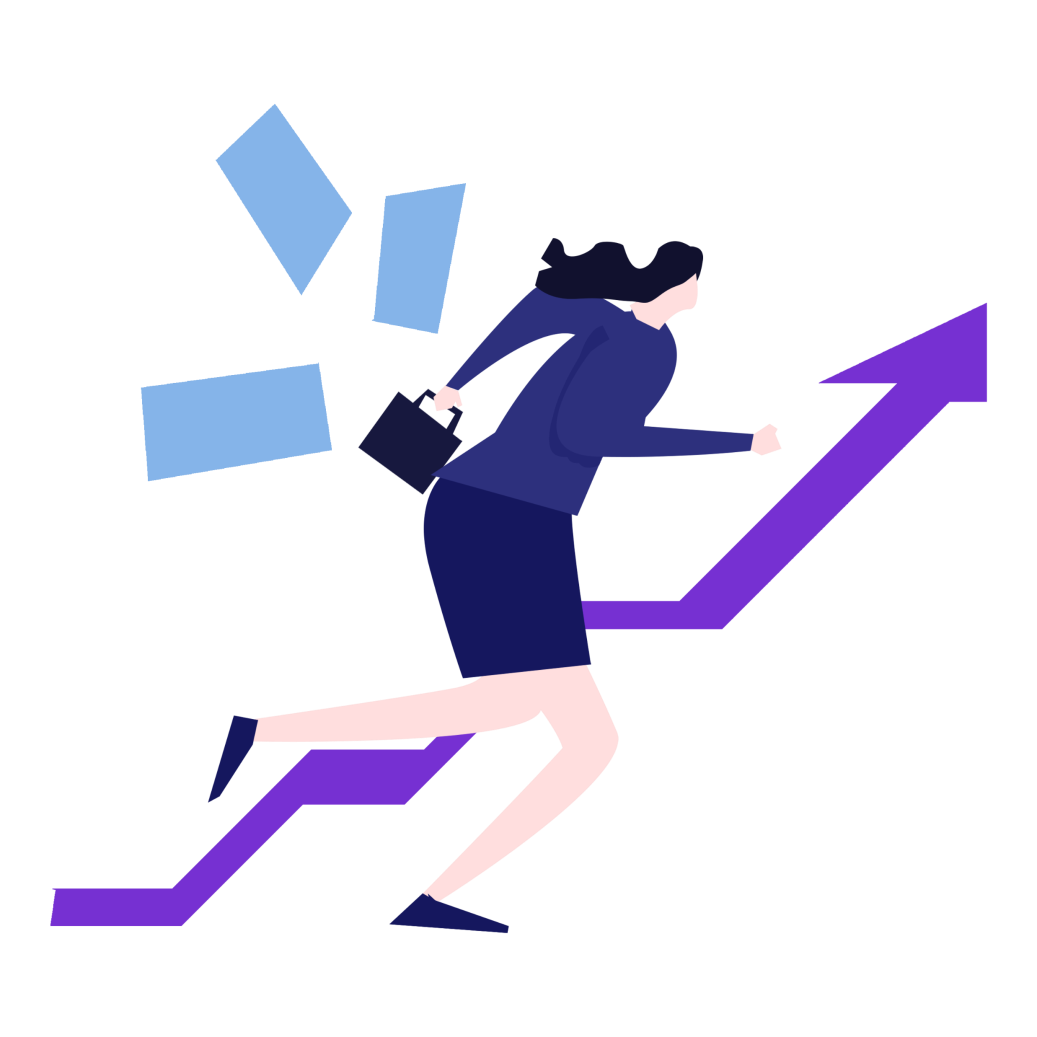 Click here to add content that matches the title.
Add title text
Click here to add content that matches the title.
Add title text
Click here to add content that matches the title.
Add title text
Click here to add content that matches the title.
Add title text
Add title text
Add title text
Click here to add content that matches the title.
… …
Add title text
Click here to add content that matches the title.
… …
Add title text
Click here to add content that matches the title.
… …
Add title text
Add title text
Click here to add content that matches the title.
… …
Add title text
Click here to add content that matches the title.
… …
Add title text
Click here to add content that matches the title.
… …
Add title text
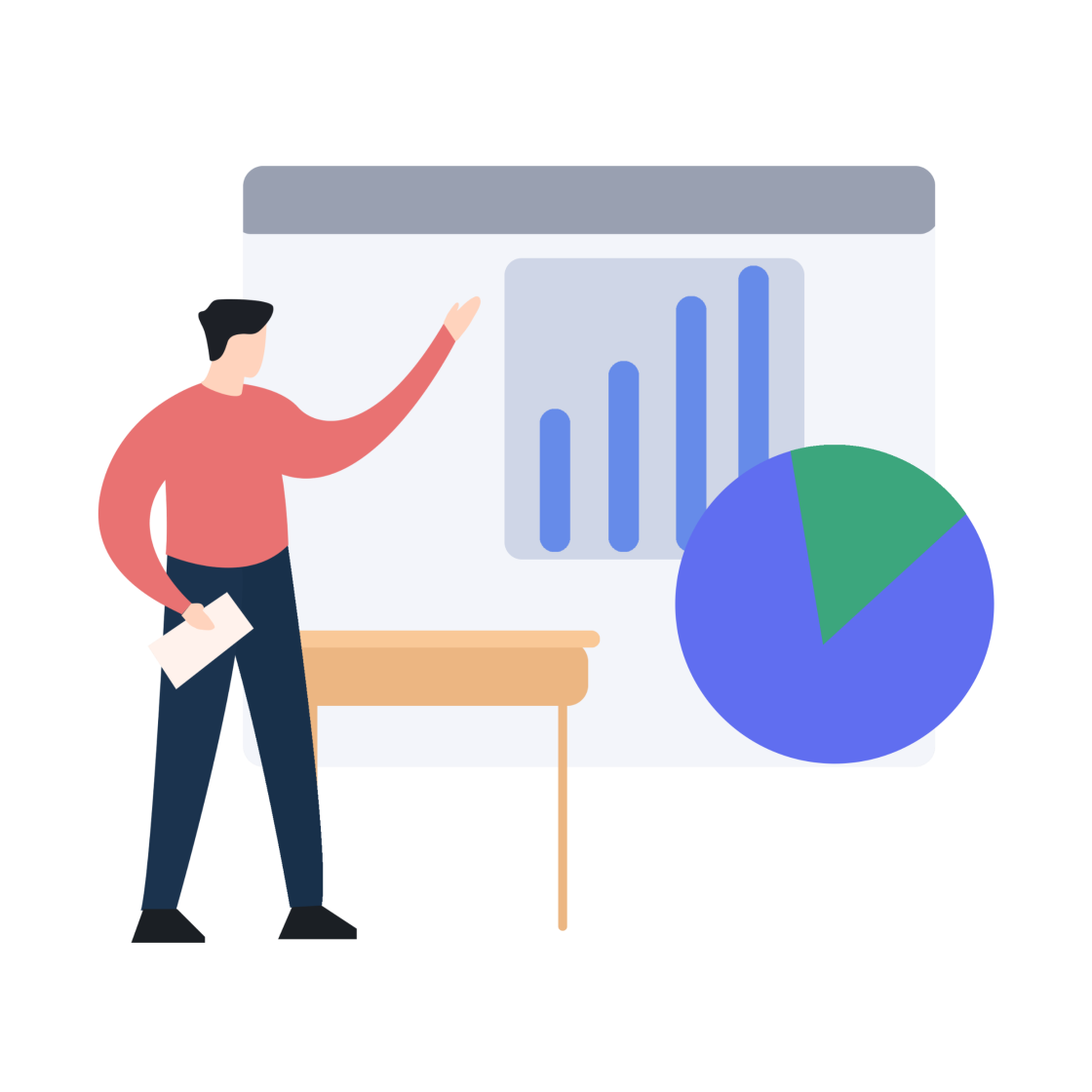 81%
73%
52%
50%
Add title text
Add title text
Add title text
Add title text
Add title text
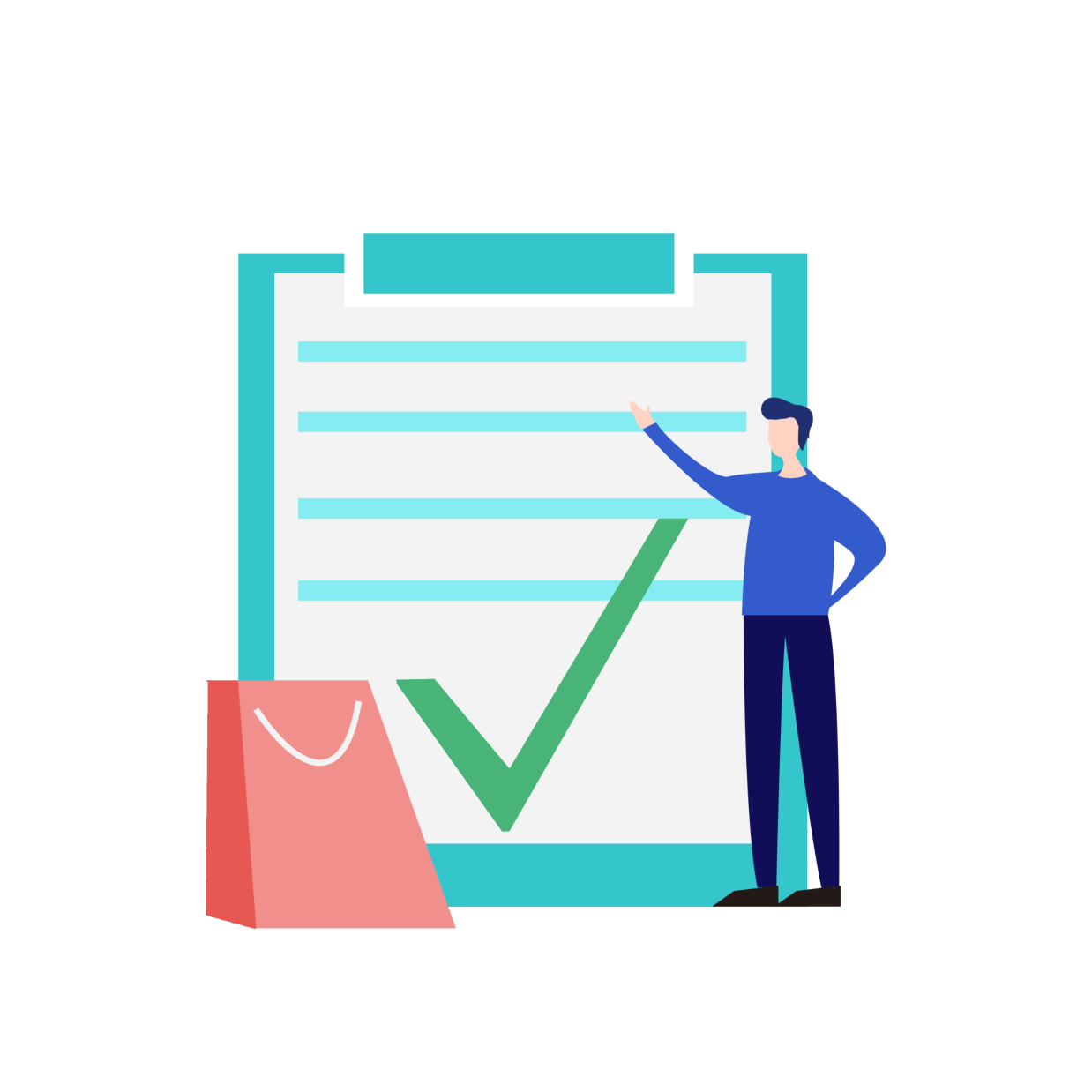 Add title text
Add title text
Click here to add content that matches the title.
Click here to add content that matches the title.
Add title text
Click here to add content that matches the title.
Add title text ›
Add title text
Click here to add content that matches the title.
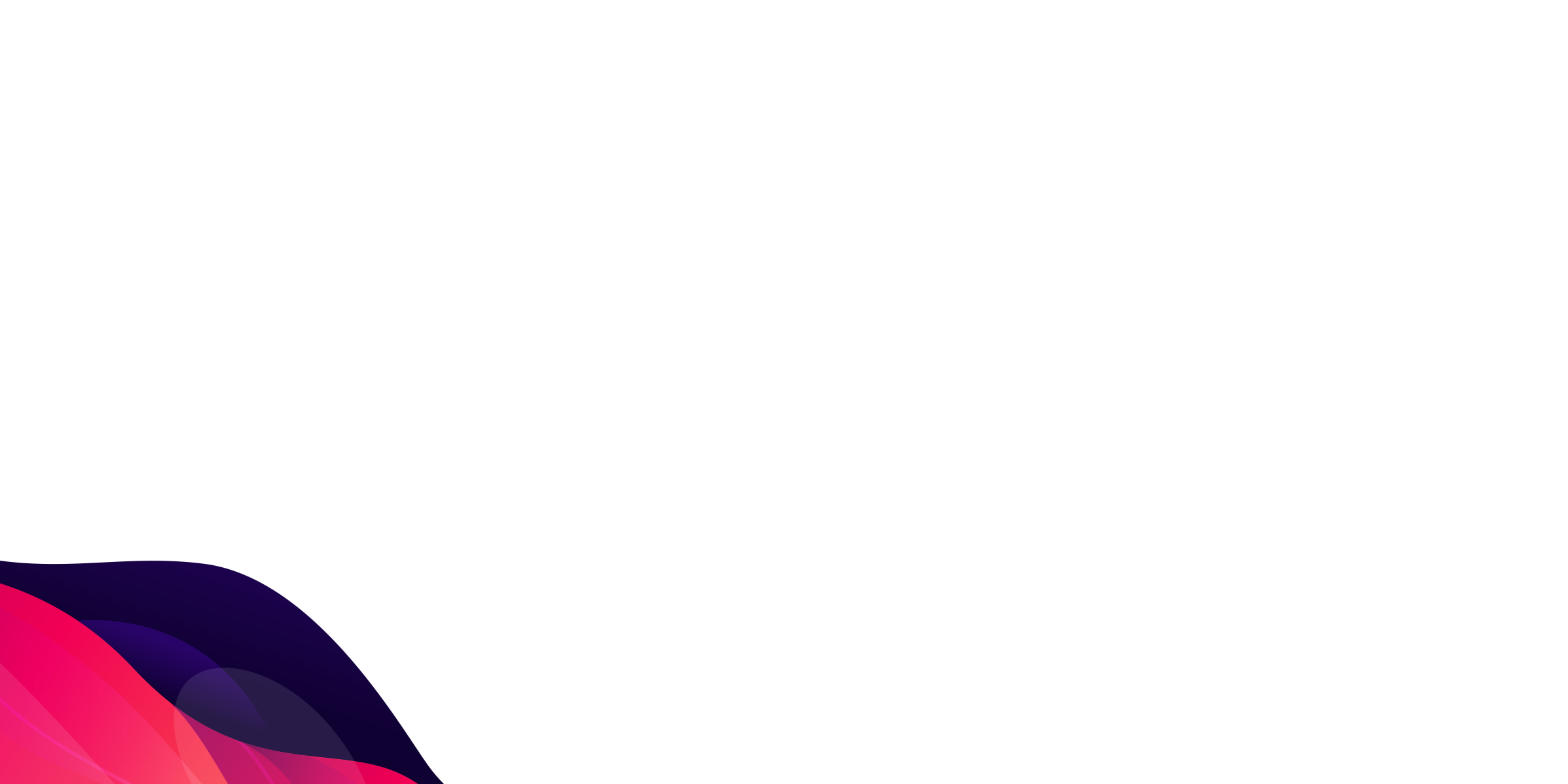 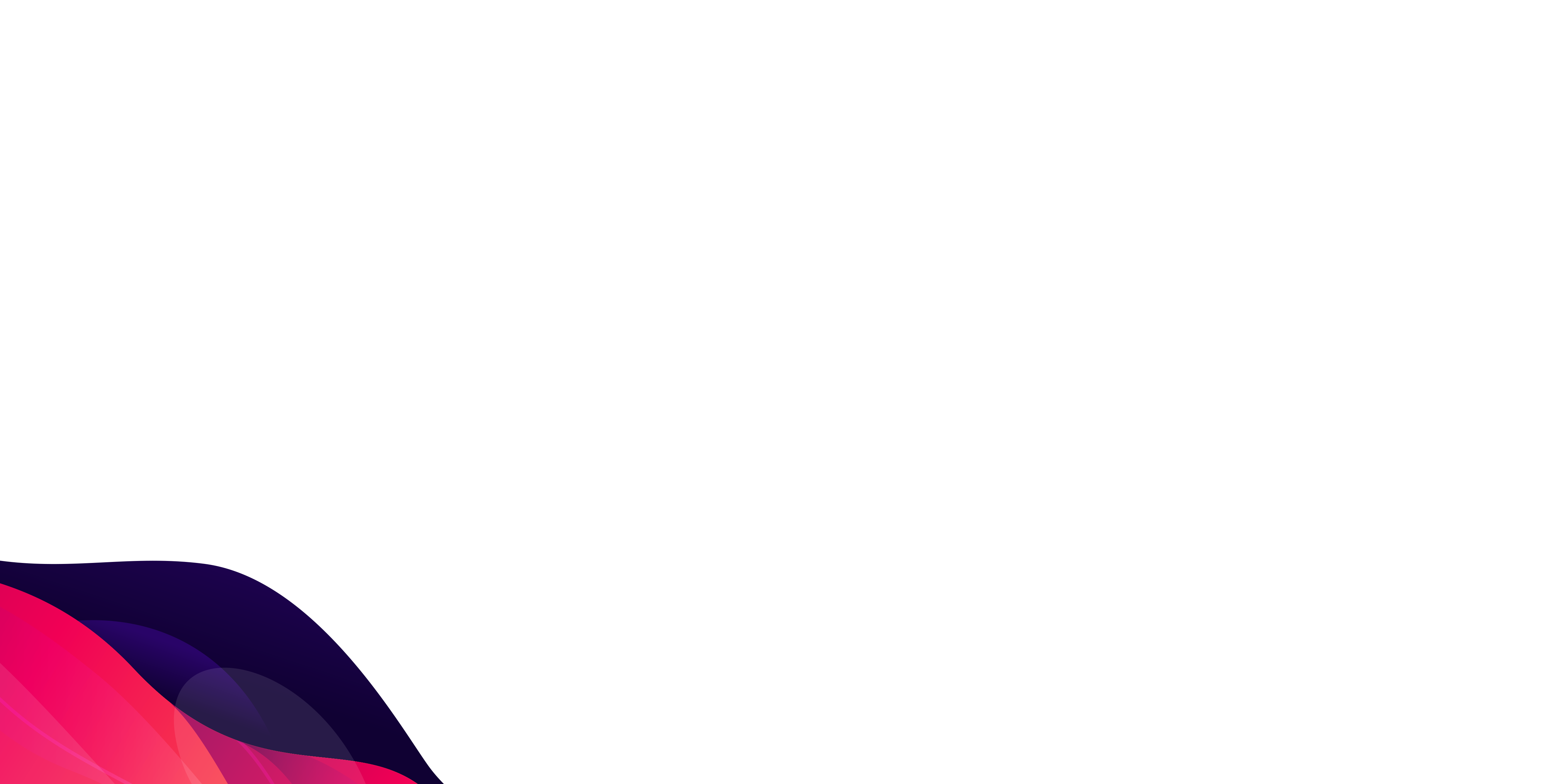 Add title text
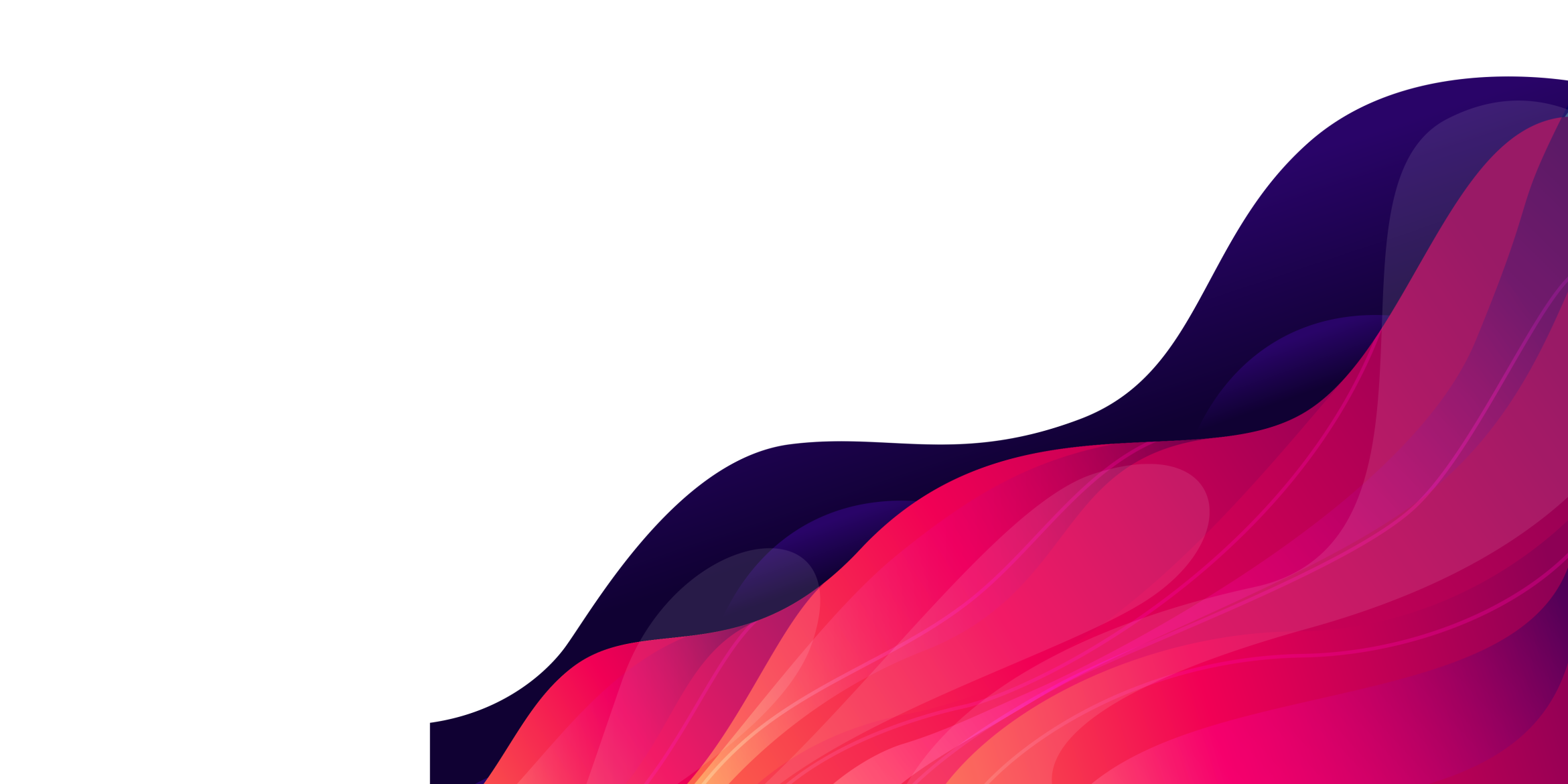 CLICK HERE TO ADD YOUR TEXT HERE
WORK REPORT
Add title text
40%
Add title text
63%
Click here to add content that matches the title.
75%
Add title text
Add title text
Add title text
Add title text
Click here to add content that matches the title.
……
Click here to add content that matches the title.
……
Click here to add content that matches the title.
……
Click here to add content that matches the title.
……
Click here to add content that matches the title.
……
Click here to add content that matches the title.
……
Click here to add content that matches the title.
……
Click here to add content that matches the title.
……
Click here to add content that matches the title.
……
Add title text
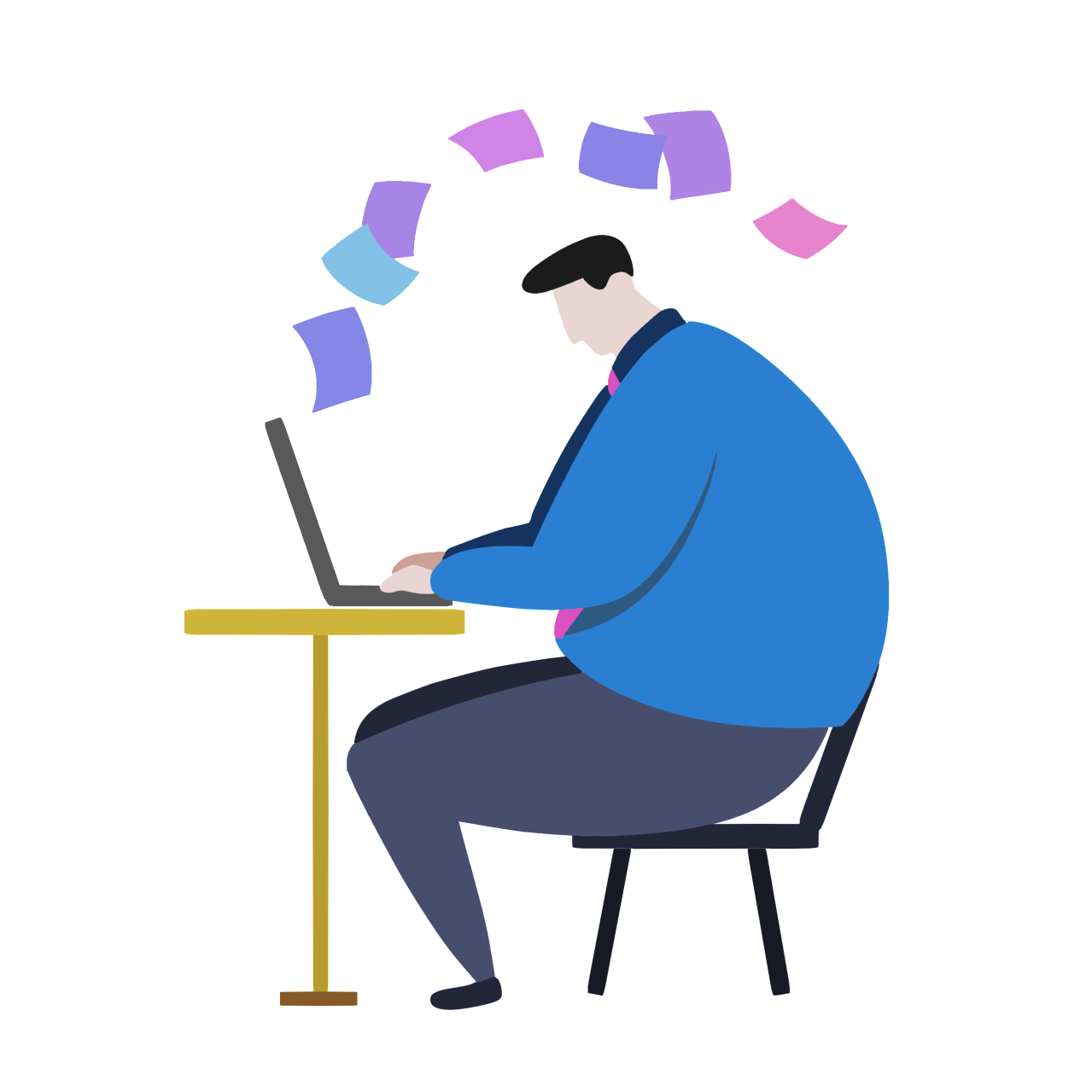 Add title text
Click here to add content that matches the title.Click here to add content that matches the title.Click here to add content that matches the title.
Add title text
Click here to add content that matches the title.Click here to add content that matches the title.Click here to add content that matches the title.
Add title text
Add title text
Add title text
Add title text
Add title text
Click here to add content that matches the title.
Click here to add content that matches the title.
Add
title
Click here to add content that matches the title.
Click here to add content that matches the title.
LOGO
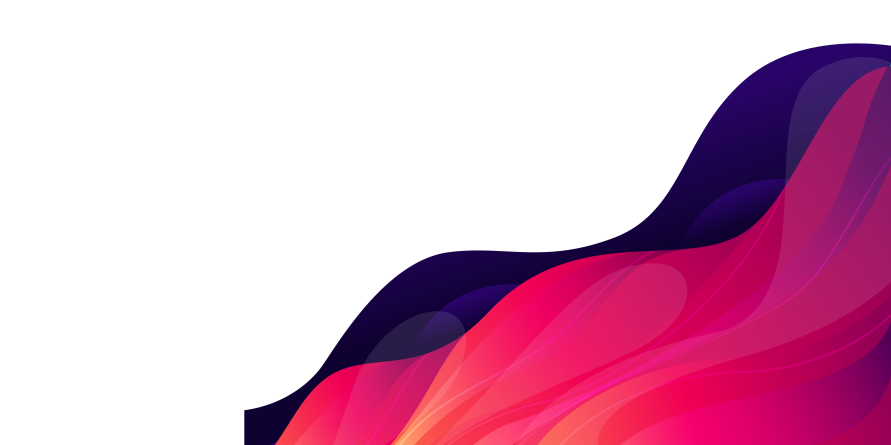 THANK YOU
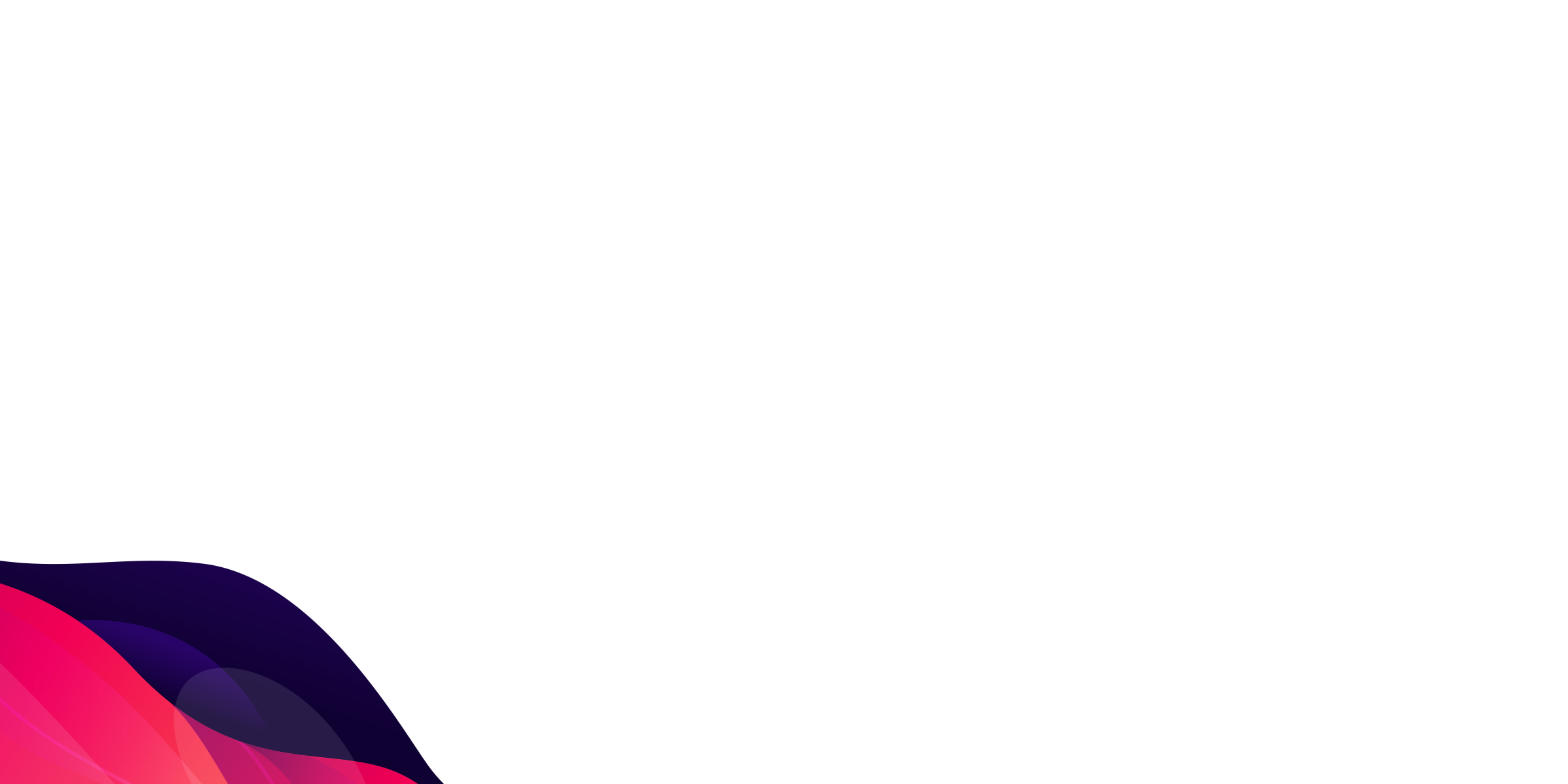 https://www.freeppt7.com